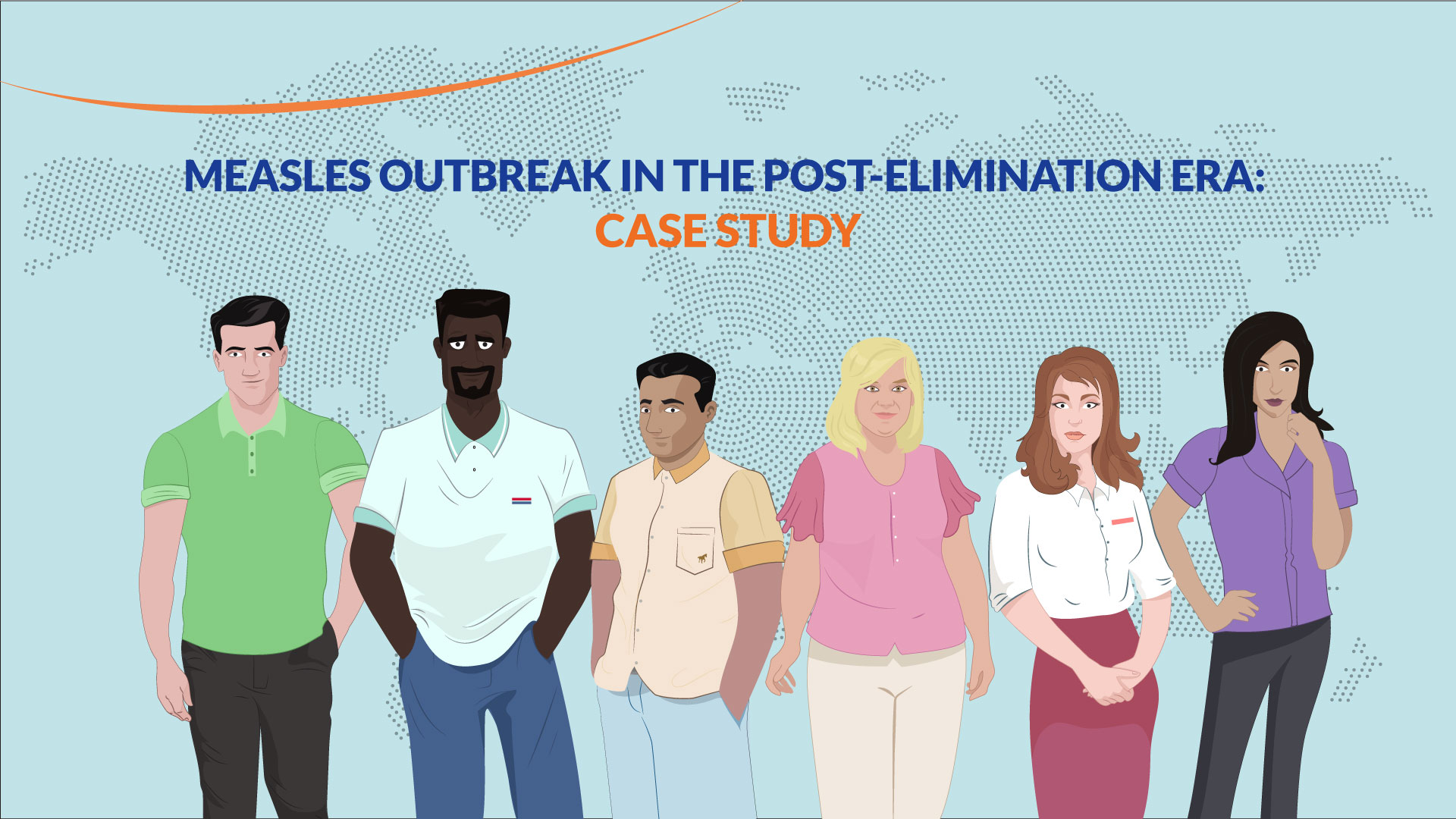 We launched an e-learning course on measles and rubella outbreak response. Check it out!
Measles Outbreak in the Post-elimination Era: Case Study